Circulated 24/2/16
NI-UR Exit Regime ReviewStakeholder Workshop
Debra Hawkin
Nigel Sisman
TPA Solutions © 2016
UR Offices, Belfast  2 March 2016
Contents
Context
Capacity product, pricing and allowed revenue interactions
Criteria for reform decisions
Short term products
Other issues
Capacity booking responsibilities
Capacity booking platform
Ratchet
Process and next steps
2
TPA Solutions © 2016
Context
Fundamental objective:

Promote the development and maintenance of an efficient, economic and co-ordinated gas industry in NI

… to

protect interests of consumers
promote efficient use of gas
ensure diverse, viable and sustainable long term energy supply
facilitate competition between persons (supplying and conveying gas)
3
TPA Solutions © 2016
Exit regime review
Single network code for Oct 2017 delivery
to harmonise and streamline contracts, administration and operation for gas transmission activities
Our challenge is to
explore if exit regime is “fit for purpose”
assess potential issues
analyse options and potential impacts
develop industry understanding 
understand industry preferences
recommend a preferred exit regime
understand timescales for delivery
deliver licence and code changes where necessary
Exit reform required?
No
Yes
Reform desirable and possible by Oct 2017?
Define timetable for Exit Reform
No
Yes
Deliver reform by Oct 2017
Single code by Oct 2017
TPA Solutions © 2016
4
Understanding interactions
e.g. 
Redistributions for NI gas users created by:
Product and pricing changes
Different booking requirements
e.g. Do redistributions have further indirect influence via NI electricity prices
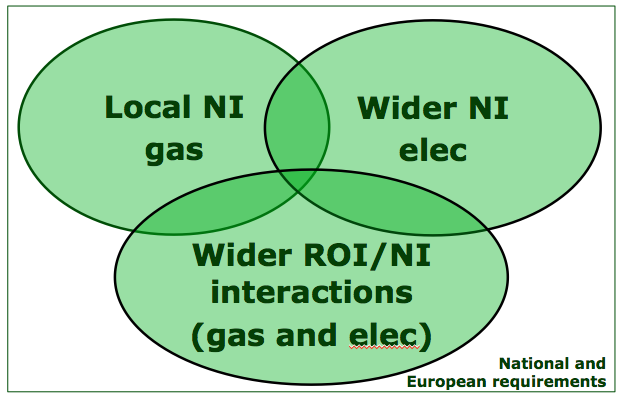 European requirements are mainly related to cross border matters e.g. there is no requirement to have short term capacity products beyond interconnection points
e.g. Do current SEM arrangements have potential to create perverse outcomes for both RoI and NI consumers if short term capacity is made available?
Rules in different regimes and jurisdictions have ramifications elsewhere
Increasing challenge to assess interactions to ensure coherence
5
TPA Solutions © 2016
Capacity product, pricing and allowed revenue interactions (1)
TSO allowed revenues
Mainly fixed costs associated with network sizing to meet peak demand requirements
=
Capacity revenue
Payments for capacity booked providing an option to flow gas
+
Commodity revenue
Additional payments associated with actual gas flows on network
Policy decisions include:
the split of revenue between capacity (reservation) and commodity (usage charges)
the booking arrangements for capacity
Pricing and product definition are inseparable because revenues are fixed
Pricing/product choices create different transmission costs across usage classes
TPA Solutions © 2016
6
Simplified view to explain key concepts
Capacity product, pricing and allowed revenue interactions (2)
The traditional view
Capacity product and pricing
Capacity bookings for users should be proportional to their contribution to peak
Capacity option must be held throughout the year
Capacity price reflects the cost of peak provision (assuming flat annual booking)
Low load factor sector
High load factor sector
Annual capacity booking
Daily demand
peak
Annual capacity booking
peak
“unexercised capacity option contributes to revenue recovery”
utilisation
utilisation
1
365
1
365
day
day
Per unit of throughput low load factor customers pay a higher cost for transmission capacity
TPA Solutions © 2016
7
Simplified view to explain key concepts
Capacity product, pricing and allowed revenue interactions (3)
An alternative view
Capacity product and pricing
Requirements to book annual capacity (and failure of secondary market) may deprive some market players of commercial opportunities
Short term products should therefore be available as an alternative
Assumptions: Equity requires all actors have access to similar product choices 
	      Commercial incentives mean capacity will be booked closer to actual gas flows
Daily demand
Low load factor sector
High load factor sector
peak
peak
capacity bookings
Missing revenue source compared with annual bookings
capacity bookings
“capacity price rises to reflect lower tax base for revenue recovery”
utilisation
utilisation
day
day
1
365
1
365
The net redistribution effect will normally be that high load factor customers will pay a greater proportion of transmission capacity charges than under traditional approach
TPA Solutions © 2016
8
Simplified view to explain key concepts
Criteria for exit regime reform
Interpretation inevitably subjective – and should consider wider interest of consumers
9
TPA Solutions © 2016
[Speaker Notes: Wider themes perhaps warranting mention:

Revenue recovery is a given
Mutualisation places high emphasis of getting revenue recovery in a timely manner
Assessments must be made in the interests of consumers
  this needs to cover NI gas and electricity consumers
  wider cross-border considerations including SEM may extend this into RoI and NI gas and electricity consumers

Criteria involve very familiar, but poorly understood, language

Happy to take feedback and increase rigour of assessment via discussion
 
e.g. Cost reflectivity

Underlying desire to deliver equity in pricing/charges
“blind to category of use”
Trying to treat customers the same where place same burden on system/processes
Cost reflectivity desirable in allowed revenue situations; completely different to value based ideas]
Case for short term capacity (STC)
Allow matching of booking with utilisation
Allows level playing field with RoI generators 
Generators argue inclusion of STC costs into electricity pricing will remove artificial exit signal and create a more level playing field
Consistency of NI/RoI products
Increase flexibility and competitive behaviors in I-SEM
STC better enables new NI generation
Consistency with Entry capacity arrangements
Are there any other arguments that have not been articulated above?
10
TPA Solutions © 2016
Shorter term products
Short Term Products
Issue		      Status Quo	     	      Short term products
entry-exit
Booking levels
Peak day per annum
Daily utilisation
Easy to set in advance
Stable?
Unit price will increase
Harder to set accurately
More Volatile?
Prices
Revenue recovery
Simple/guaranteed
Less simple – does this create cash flow issues?
Reconciliation
Zero if 
actual peak day <= forecast
Larger?
When NI Generator sets SMP or is constrained on
Redistributions
High LFLow LF
unit priceHigh LF < Low LF
Greater advantage to low LF (dependent on price multipliers)
GasElectricity
Unstable gas prices
Higher electricity prices due to ST gas capacity pass-through
Consideration of SEM capital & short term payments
NIRoI
May protect security of NI electricity supply
STC introduction creates price setting and administrative complexity 
Is this a significant increased risk for all actors ?
11
TPA Solutions © 2016
Critique: Case for STC
Allow matching of booking with utilisation
“Only pay when system is being used” but

network costs are mainly driven by cost of peak provision
cost reflectivity implies those contributing to peak should pay proportionally – STC could undermine this proposition
shorter term capacity creates price setting challenges associated with
differential pricing between product duration
seasonal pricing adjustments
forecasts of anticipated sales
Initial assessment:   No obvious benefit of STC
.. but are there more compelling arguments about the benefits of more closely matching capacity booking with utilisation?
12
TPA Solutions © 2016
Shorter term products
Critique: Case for STC
Allows level playing field with RoI generators 
generators argue electricity price treatment of STC costs will create a more level playing field 
consistency of NI/RoI products
NI gas STC costs would become recoverable for NI generators in constrained-on situation in SEM, uncertain how it impacts under new I-SEM 
Possible increasing cash-flow/profitability for NI generators and costs to electricity consumers
Possible increasing electricity costs whenever NI generation is setting wholesale electricity price 
Whilst there are benefits in consistency between NI/RoI transmission exit products is not mandatory and further changes could occur in ROI
Product and pricing regimes should be considered in the context of local (gas) regimes and interactions (via electricity arrangements)   
STCs will potentially increase the price of electricity given the current SEM rules
Initial assessment: No clear benefit identifiable at this stage due to new I-SEM rules applied prior to any STC introduced
.. but does the above miss benefits that have not been articulated?
13
TPA Solutions © 2016
Shorter term products
[Speaker Notes: If lots and lots of constrained on generation and high short term prices then (other) gas consumers in Northern Ireland could be winners! … unless they are also electricity consumers …]
Critique: Case for STC
STC better enables new NI generation
In SEM NI Generators will receive higher constrained-on payments (than without STC) but

I-SEM rules not yet known
Location of new plant will be determined by many different factors
No evidence to suggest that the availability of STC would be a decisive factor in investment decisions
Initial assessment: No obvious benefit of STC; electricity generation issues should be addressed within electricity unless gas sends perverse pricing signals
.. but does the above miss benefits that have not been articulated?
14
TPA Solutions © 2016
Shorter term products
[Speaker Notes: See earlier comment. Some of the points we make in critique might apply elsewhere though.]
Critique: Case for STC
Consistency with Entry capacity arrangements
NI entry arrangements deliver EU compliance issues because entry is IP (interconnection)

EU approach designed to better enable competitive gas flows (multiple sourcing options) at IPs to facilitate gas trading at virtual trading points
case for STC at NI entry to promote competition weak (currently all gas from NBP)
EU Tariff code may create price setting/revenue complications for NI  

At exit capacity is dedicated to small numbers of direct connects and DNs
little scope for benefits at exit associated with better market facilitation downstream of trading point
Initial assessment: No obvious benefit of STC
.. but does the above miss benefits that have not been articulated?
15
TPA Solutions © 2016
Shorter term products
Other wider considerations
Nothing above provides compelling case for STC introduction at exit 

.. but have we missed something?
16
TPA Solutions © 2016
Shorter term products
Shorter Term Products Assessment
* If power generation has a higher load factor than domestic load then domestics will see a reduced exit transmission charge.
The assessment also needs to consider the interests of consumers, STC introduction would:
create redistributions and risks between gas consumers
increase costs to electricity users
Initial recommendation not to recommend STC unless other evidence provides justification
17
TPA Solutions © 2016
Shorter term products
[Speaker Notes: Change Title to]
Capacity Booking Responsibilities
Case for direct booking by DN customers seems weak
18
TPA Solutions © 2016
Capacity booking responsibilities
Ratchets
Ratchet/over-run regime should be enhanced to provide adequate booking incentives
19
TPA Solutions © 2016
Ratchets
Capacity Booking Platform
Capacity booking platform choice should be subservient to decisions over STC adoption
 and capacity booking responsibilities
20
TPA Solutions © 2016
Capacity booking platform
Process and next steps
21
TPA Solutions © 2016